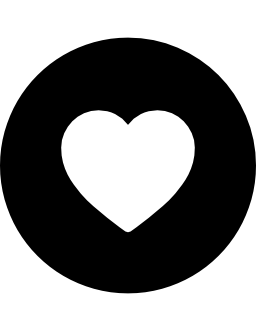 Mon ressenti
Il s’est surtout développé dans les années 60 aux Etats-Unis et en Angleterre.
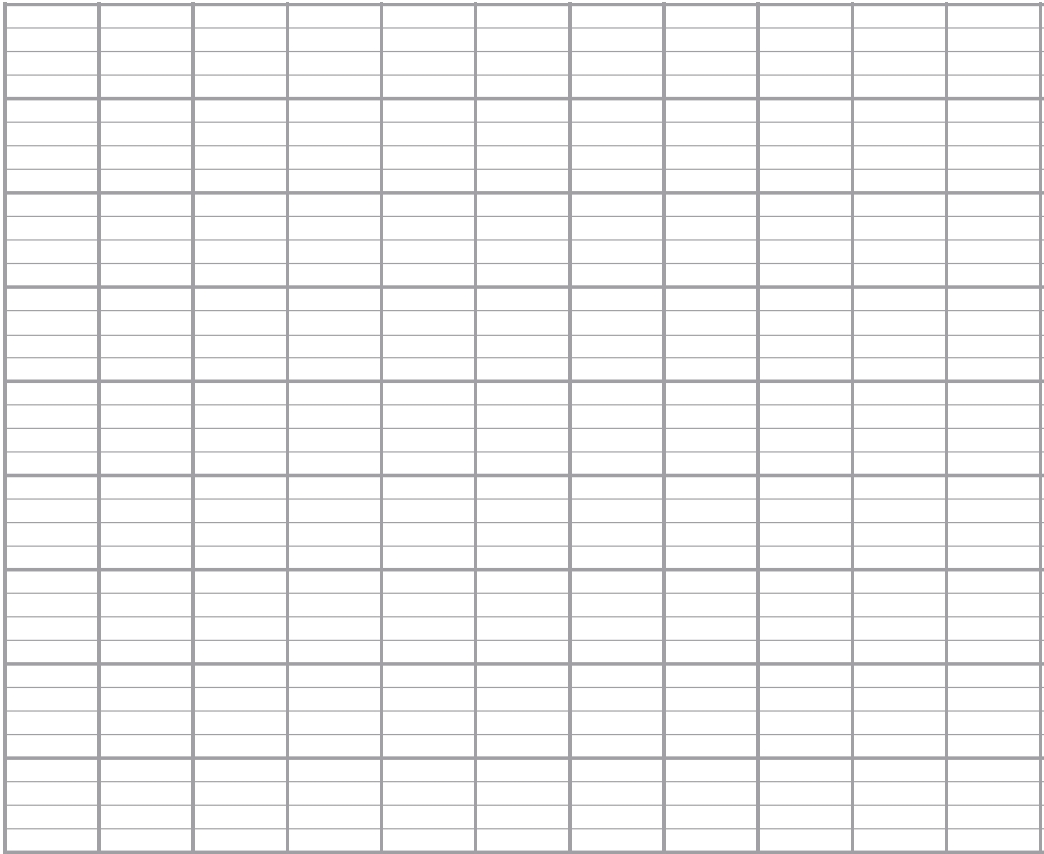 Le rock est un genre musical apparu dans les années 1950 aux États-Unis.
On dit que Memphis est la capitale du rock and roll.
Le rock
Le rock  est un mélange  du blues, du jazz et de la musique de la campagne blanche, caractérisée par un rythme très marqué.
Le rock est caractérisé par une mélodie vocale, souvent accompagnée par une ou plusieurs guitares électriques, une guitare basse et une batterie ; il peut également être accompagné de synthétiseurs/piano, de cuivres
Les instruments que l’on utilise le plus dans le rock
Quelques « rockeurs » connus
Elvis Presley
Elvis Aaron Presley est un chanteur et acteur américain né le 8 janvier 1935 à Tupelo, dans le Mississippi, et mort le 16 août 1977 à Memphis, dans le Tennessee. 
Surnommé The King, il est l'une des icônes culturelles majeures du XXᵉ siècle.
Il est mort d’une crise cardiaque et plus de 80 000 personnes ont assistés à ses funérailles.
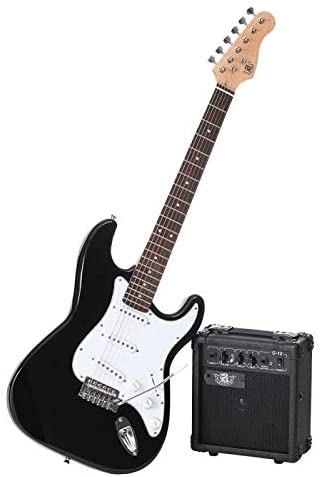 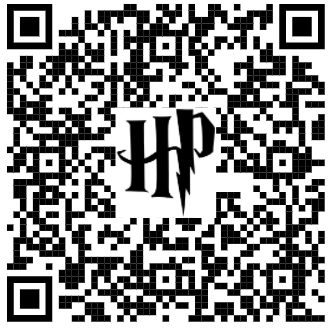 The Beatles
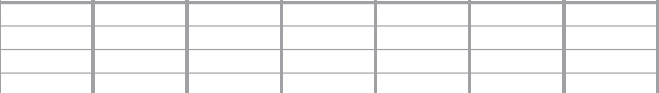 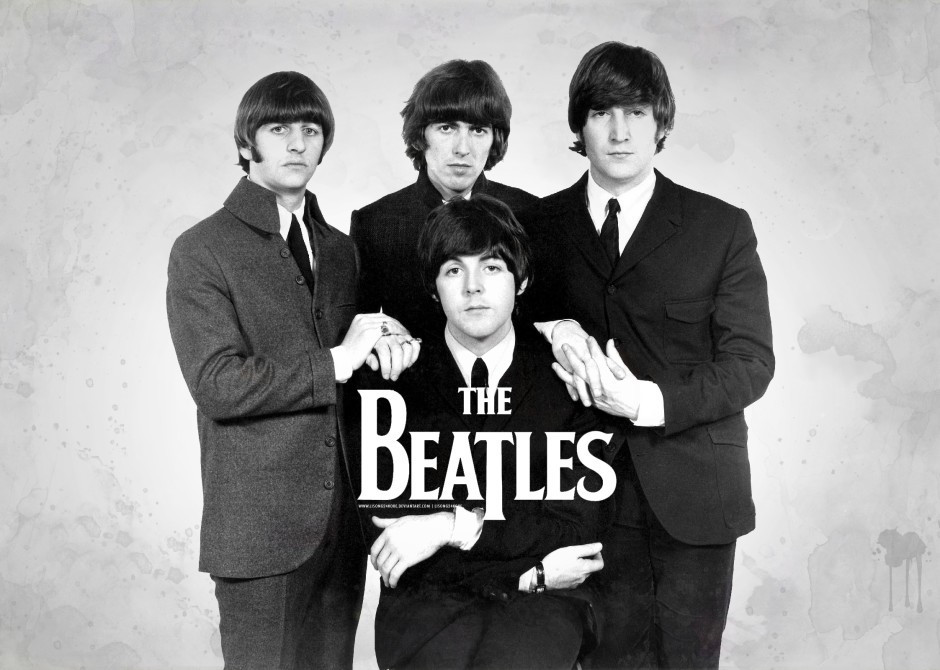 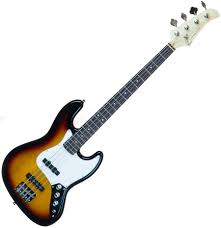 Help
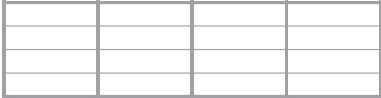 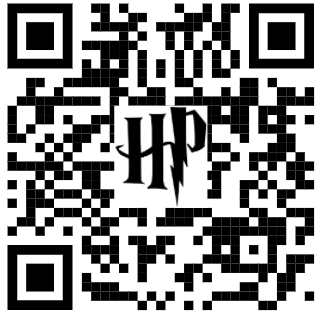 Queen
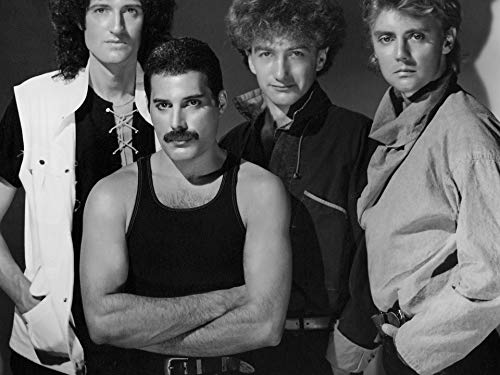 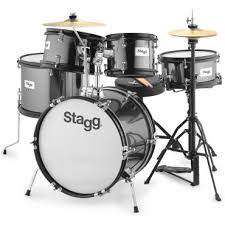 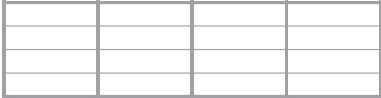 We are the champions
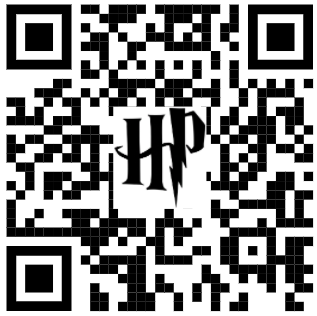 Little Richard
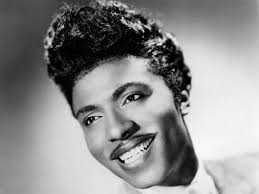 La batterie instruments à __________ car on peut taper dessus.
Blue suede shoes
Good Golly Miss Molly
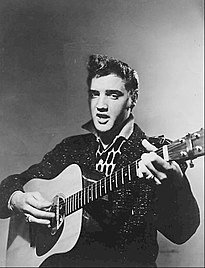 Jaillhouse rock
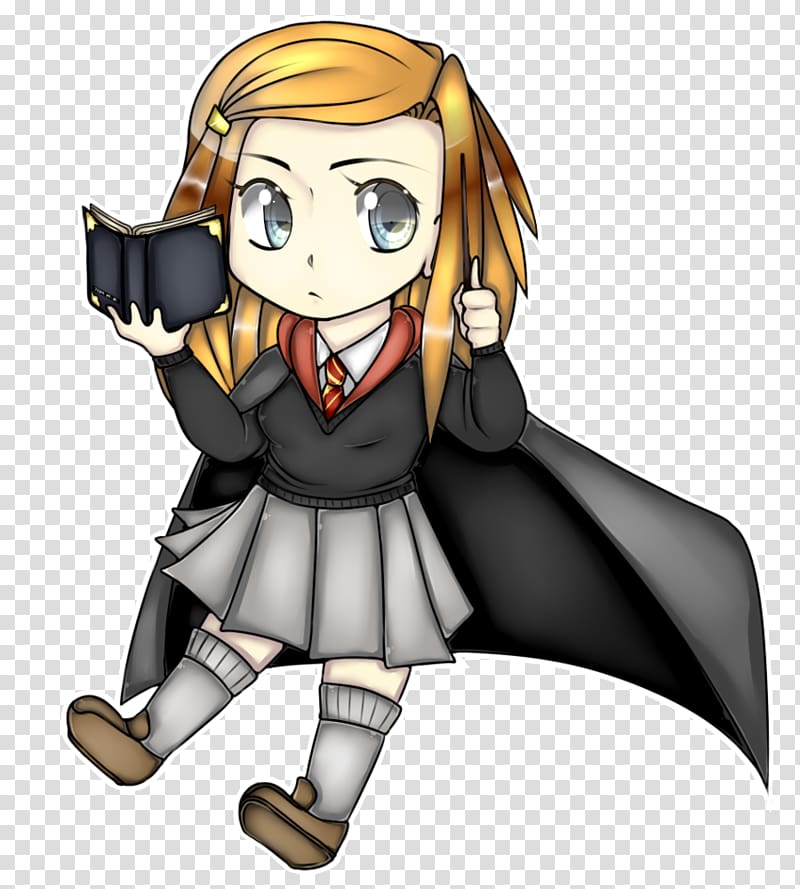 Tutti Frutti
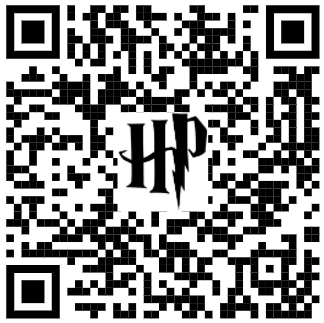 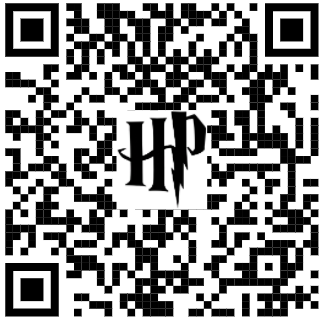 Vidéo
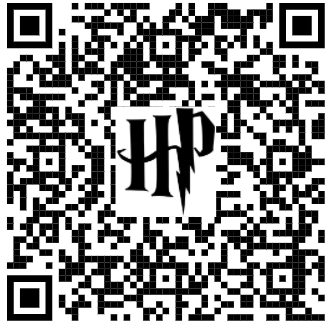 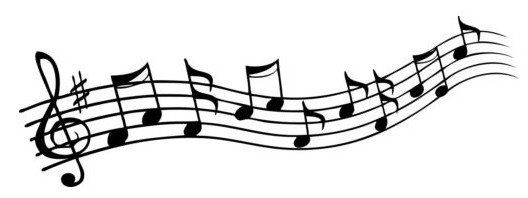 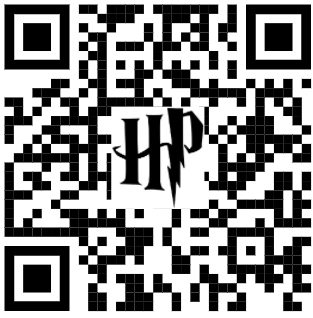